Загадки про посуду
Длиннохвостая лошадкаПривезла нам каши сладкой.Ждет лошадка у ворот –Открывай пошире рот.
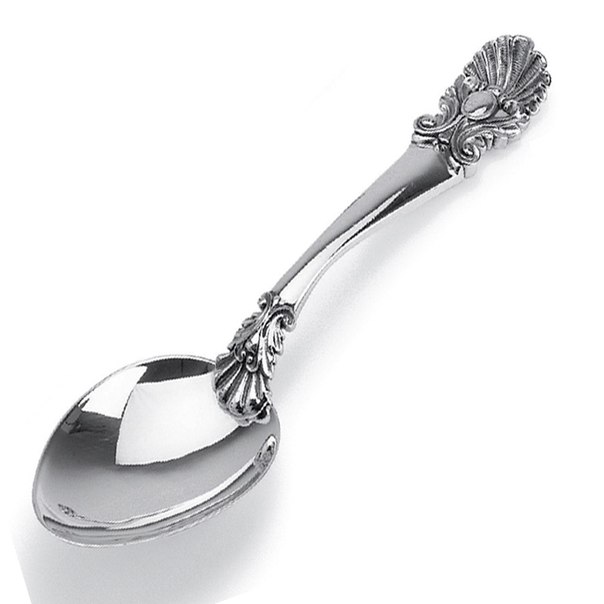 На одной широкой ножке У неё 4 рожка, Но она совсем не пилка, Для котлет и мяса ...
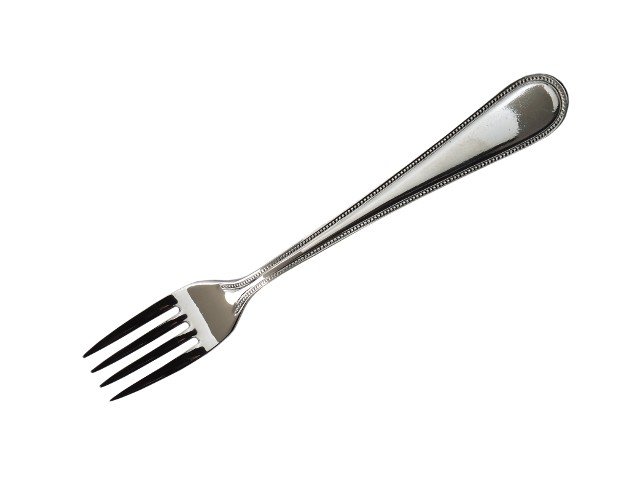 Им можно хлебушек порезатьИ колбасу на бутерброд,И маслом булочку помазать.Хорош для многих он работ!
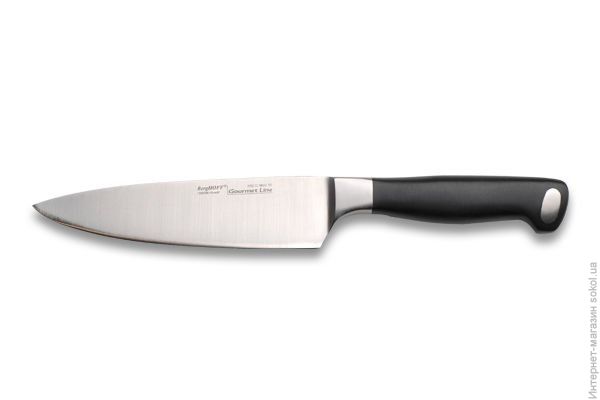 У кого ответа нет -В чем сварить себе обед?На плите стоит чистюля.Суп сварить - нужна...
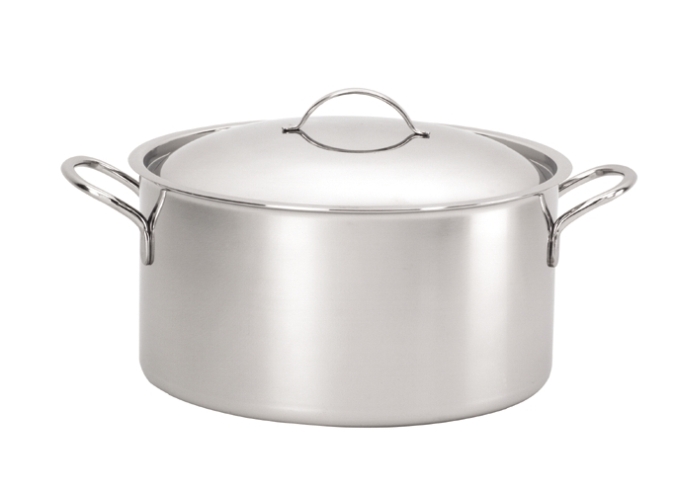 И оладьи, и омлет, И картошку на обед, А блины – вот это да! Жарит всё ...
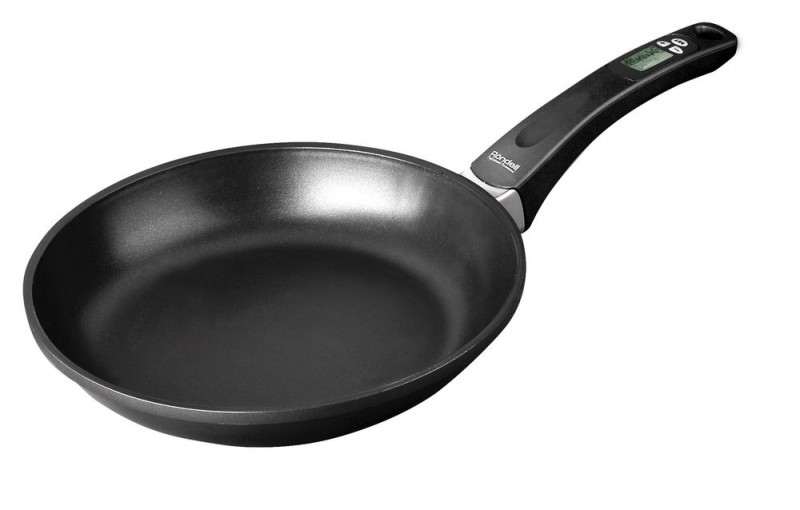 Я пыхчу, пыхчу,Больше греться не хочу.Крышка громко зазвенела:"Пейте чай, вода вскипела!"
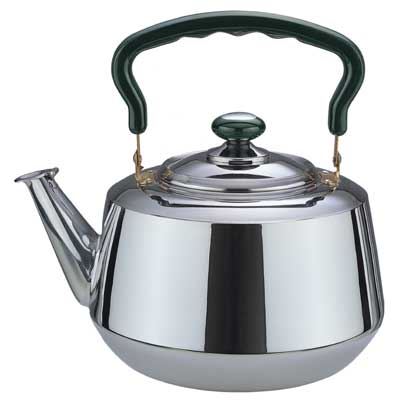 Она всем очень нравится, На блюдечке красавица, С одной рукой милашка, беленькая...
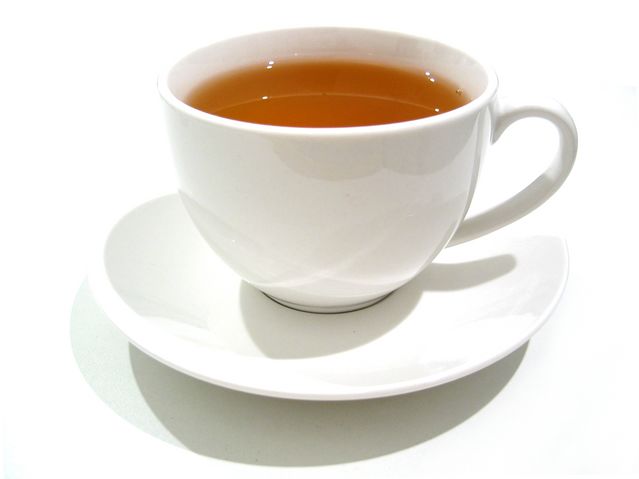 Она бывает глубока.Она бывает мелка.Однако, это не река. 
Это же…
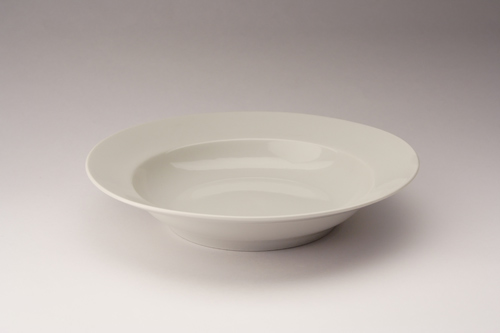